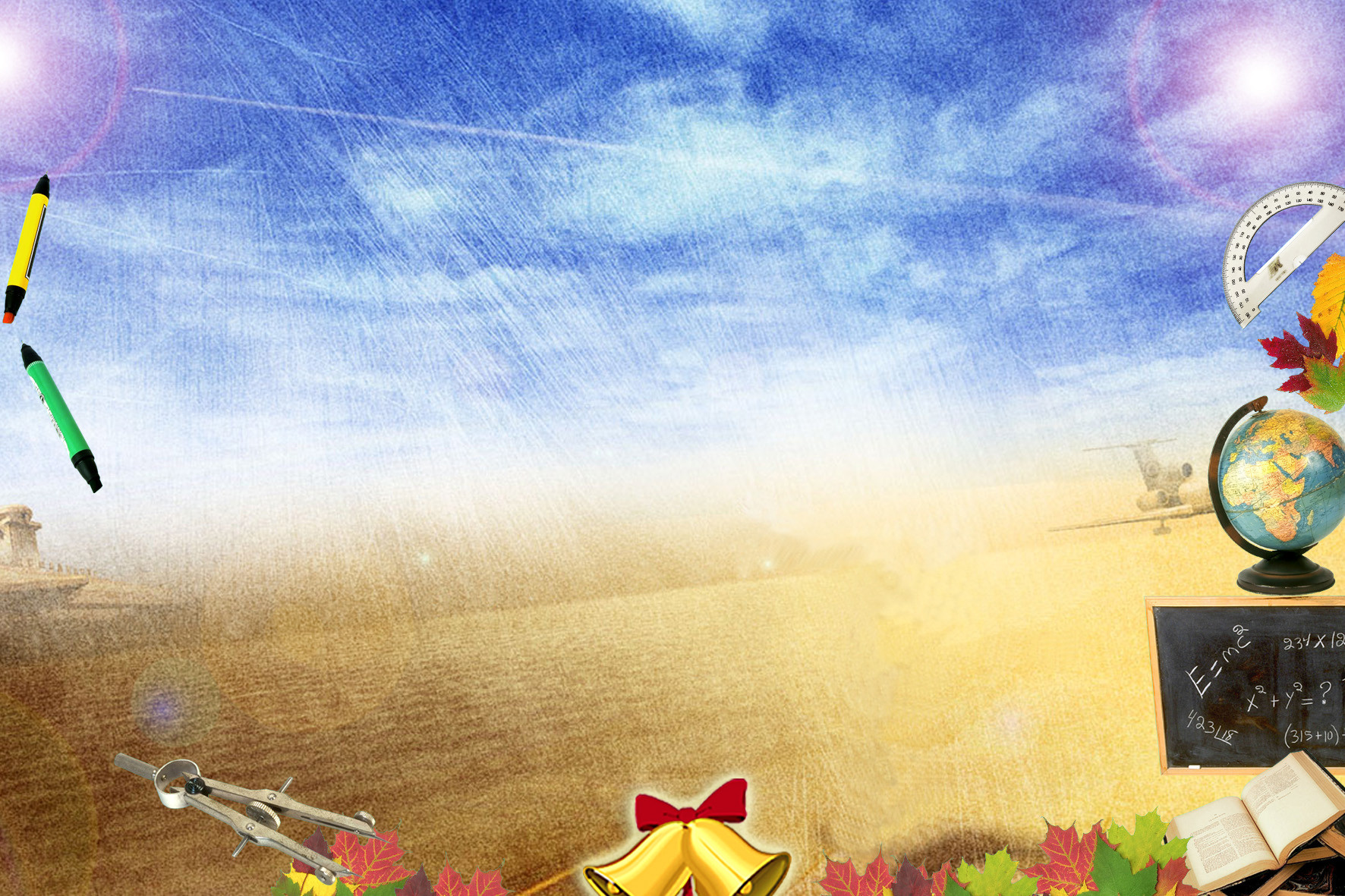 Родительское собрание
Детская агрессия, её причины и последствия
Человек обладает способностью любить, и если он не может найти применения своей способности любить, он способен ненавидеть , проявляя агрессию и жестокость . Этим средством он руководствуется как бегством от собственной душевной боли…..                                    Эрих  Фромм
Закон РФ «Об образовании»: «Содержание образования должно содействовать взаимопониманию и сотрудничеству между людьми, народами,       независимо от расовой, национальной, этнической, религиозной и социальной принадлежности; способствовать реализации права обучающихся на свободный выбор взглядов и убеждений».
Выполнить задачи, поставленные в 14 статье закона, можно только формируя в ребенке с раннего возраста социально приемлемые нормы поведения, развивая его нравственные представления.
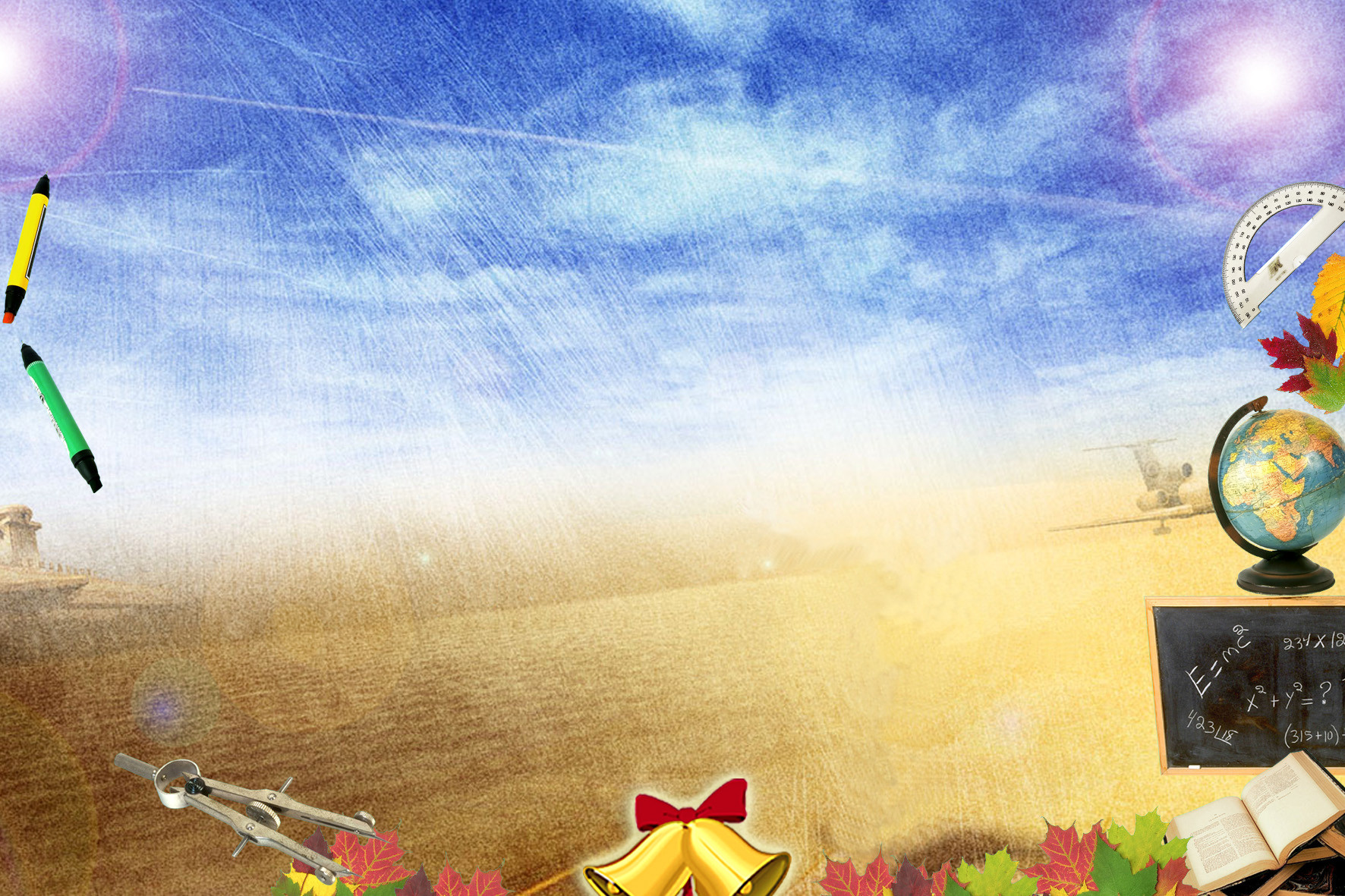 Агрессия – поведение, которое причиняет вред человеку или группе людей. 
Может проявляться физически и вербально (нарушение прав другого человека без физического вмешательства)
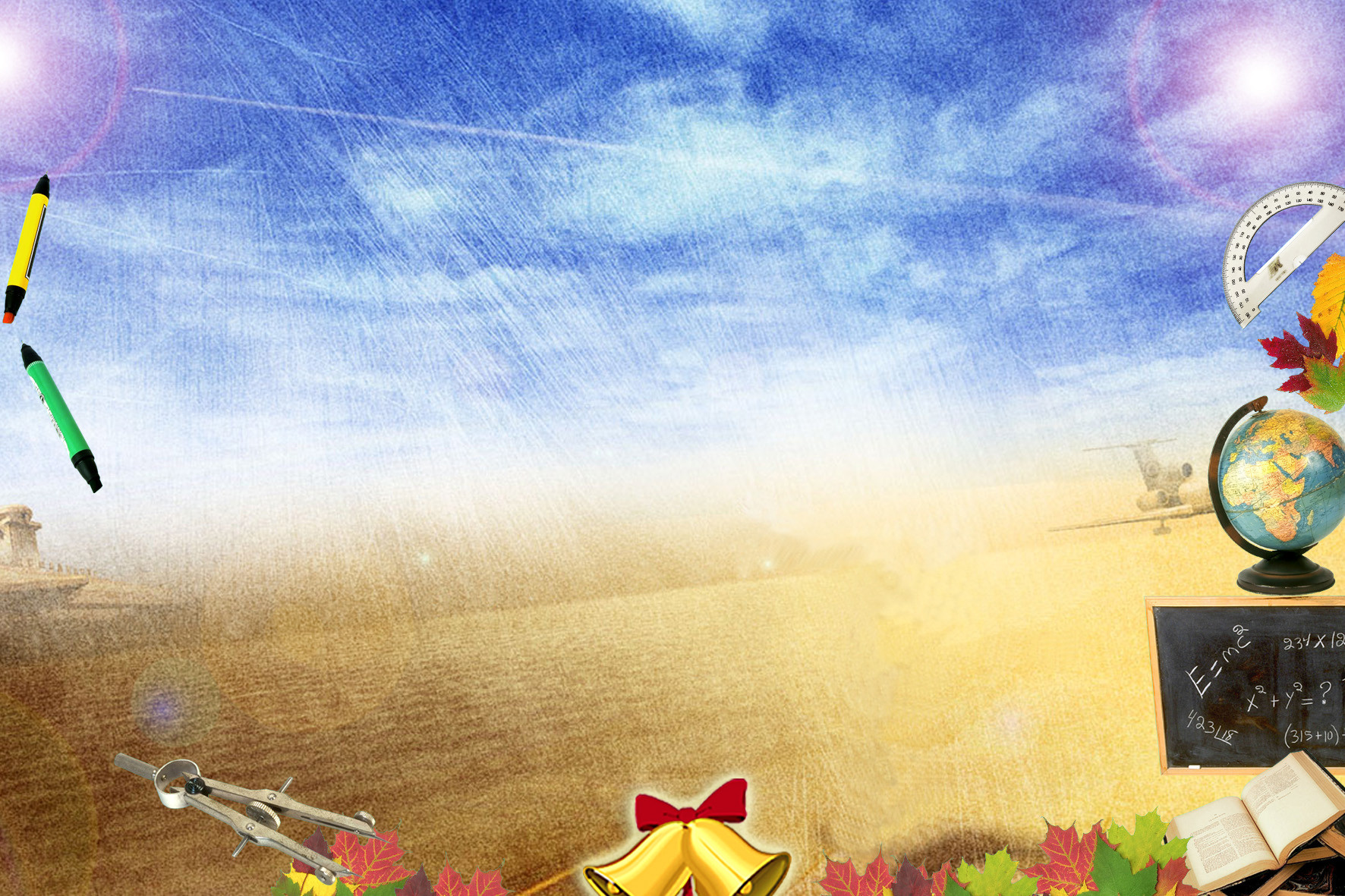 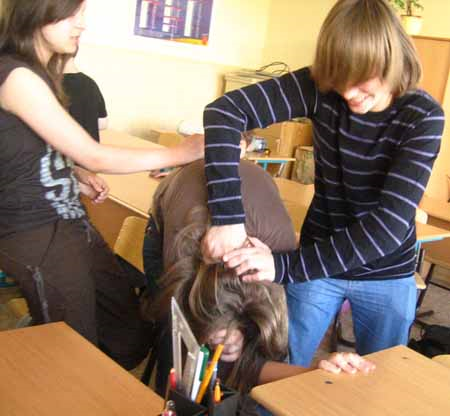 Самой распространенной причиной агрессивности является семейная ситуация: крики, ругань, хамство, унижение друг друга, взаимные упреки и оскорбления
Другая причина – непоследовательное поведение родителей : сегодня говорят одно, а завтра – другое.
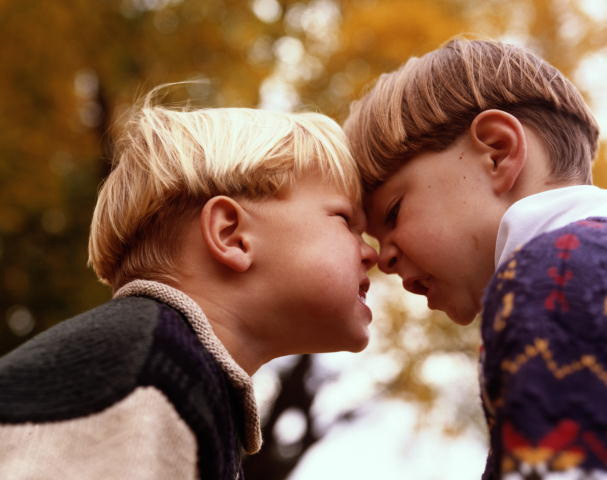 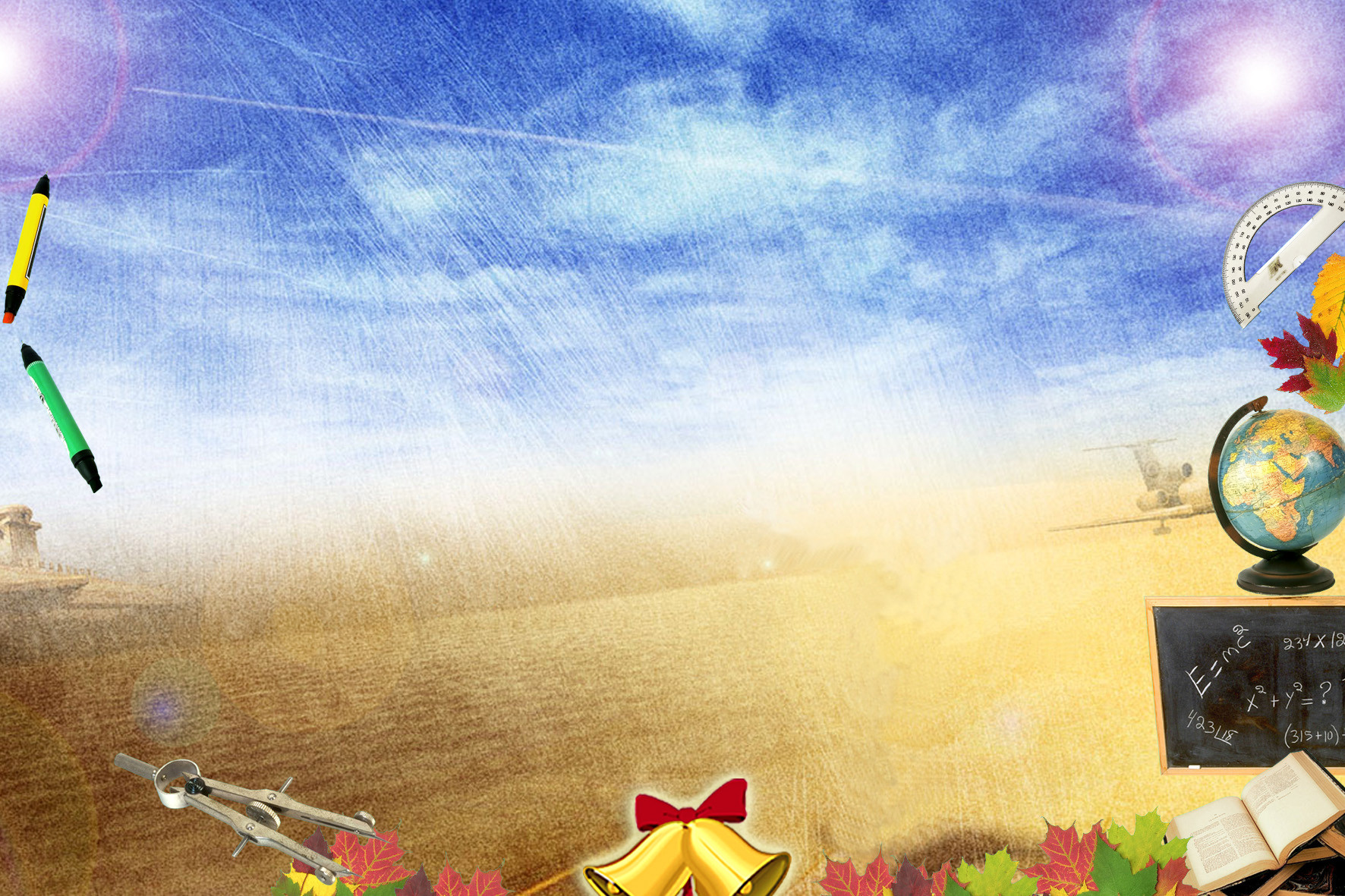 Агрессивность проявляется, если:
 ребенка бьют
 над ребенком издеваются
 родители пьют и устраивают дебоши
 родители воспитывают ребенка двойной моралью
 родители неавторитетны для своих детей
 родители неодинаково любят своих детей
 родители не доверяют ребенку
 родители настраивают ребенка против других детей
 родители не общаются с ребенком
 ребенок чувствует, что он 
лишний, мешает
 родители проявляют мелочную 
заботу о ребенке
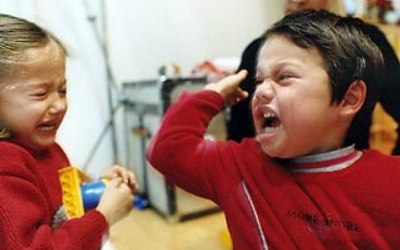 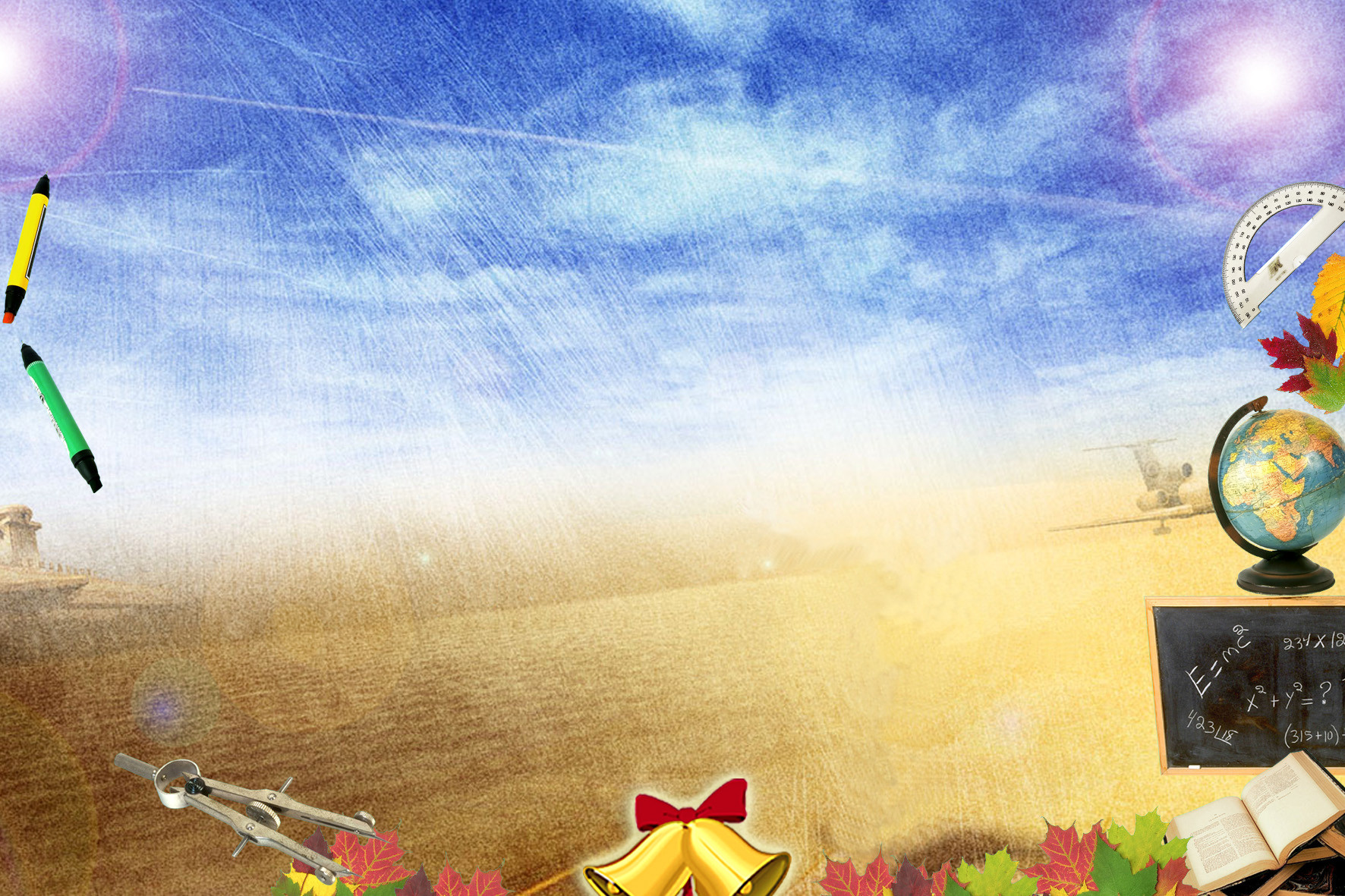 Мини-тест
Ребенок часто выходит из себя
 Часто ссорится со взрослыми
 Отказывается подчиняться требованиям взрослых, выполнять принятые в обществе других людей
 Специально раздражает других людей
 Постоянно обвиняет окружающих в своих ошибках
 Легко раздражается, злится, негодует
 Бывает мстителен
Спасибо за внимание!Успехов вам!